Detailed Logbooks and Establishing Objectives
The AOs overlap with one another to an extent.
To do well, you need to show clearly the process of the EPQ; this is as important as the final report.
You need to show evidence that you have realized your planned outcomes.
Full specification is available in PDF format from the AQA EPQ website. Google “AQA EPQ specification.”
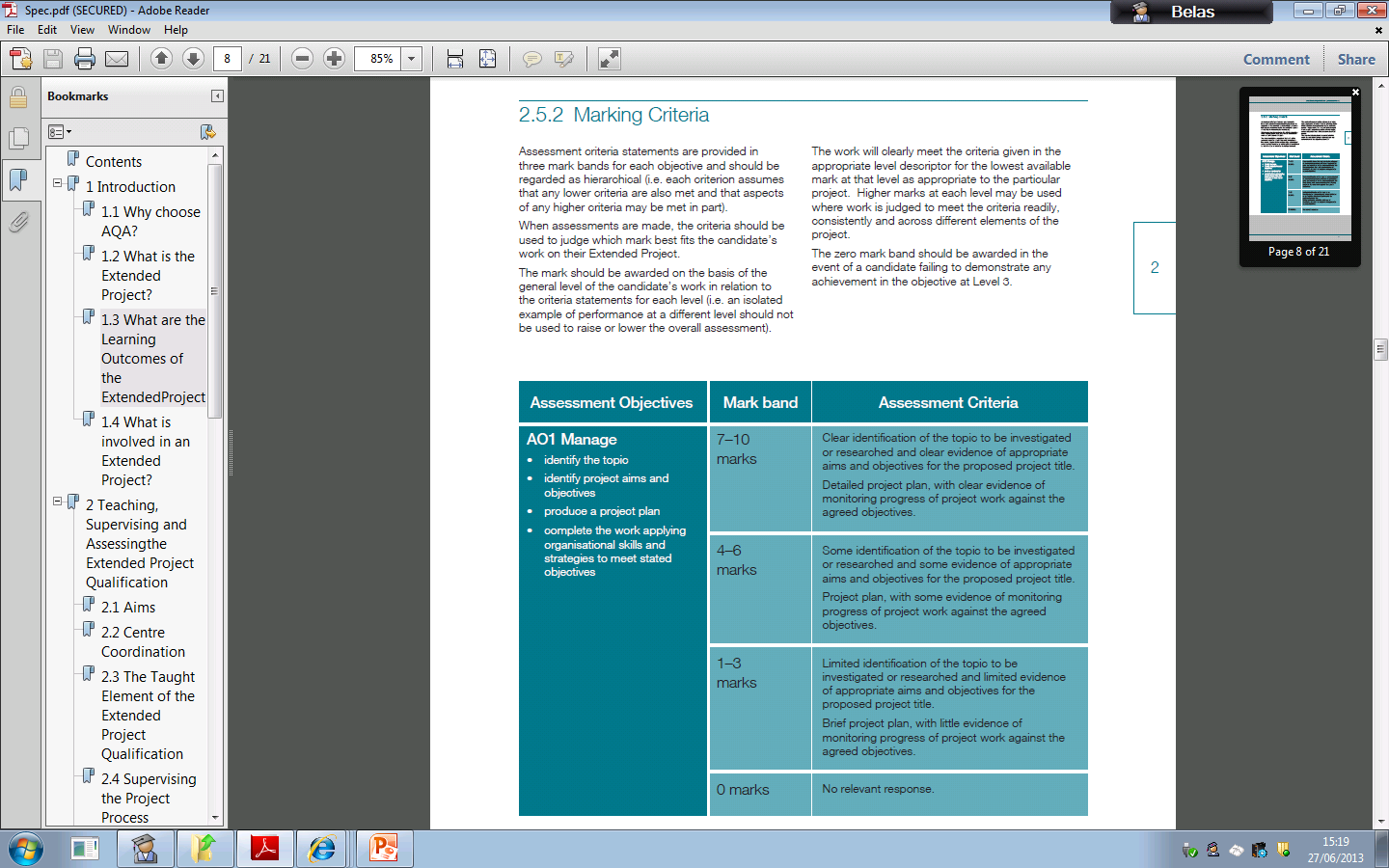 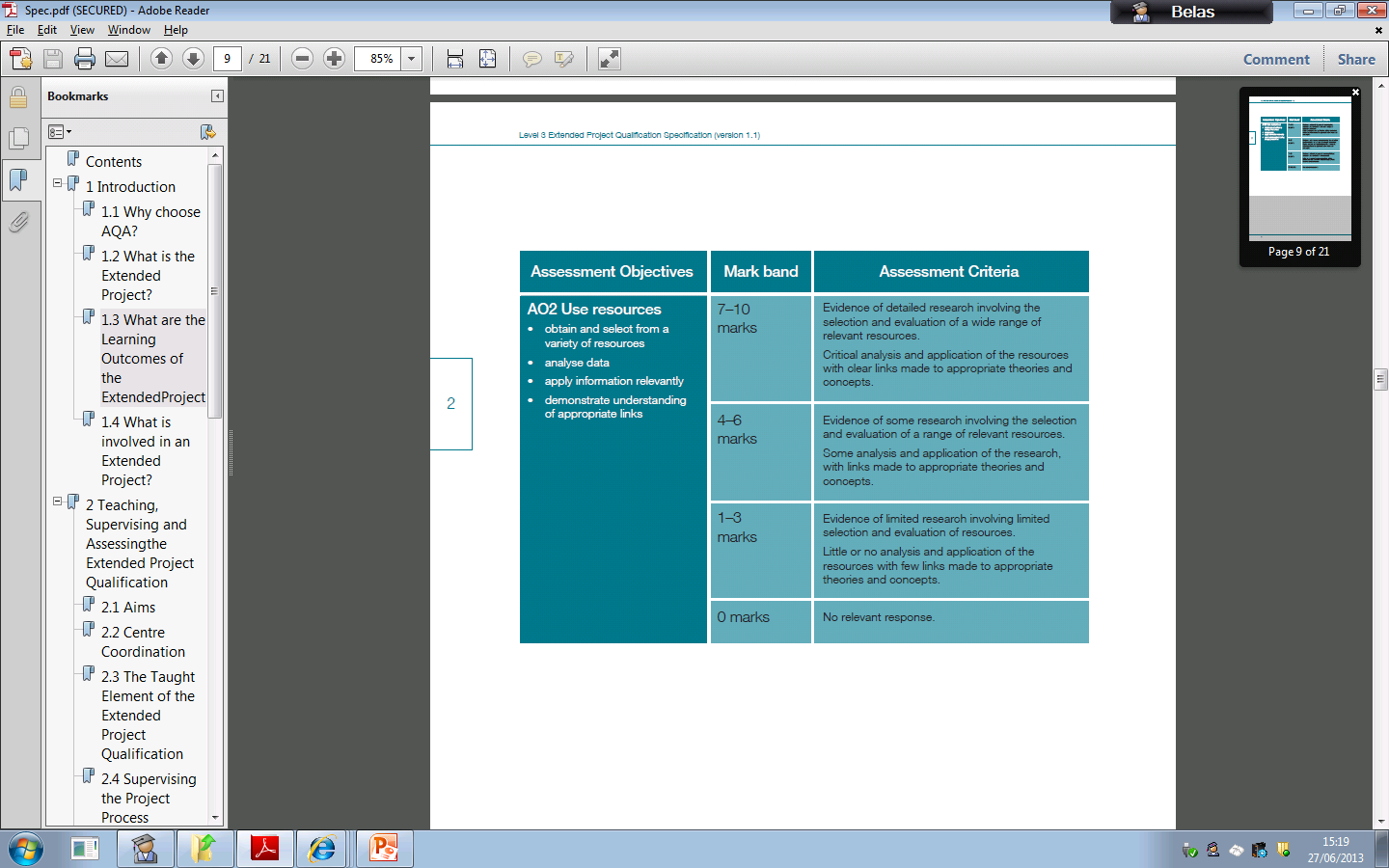 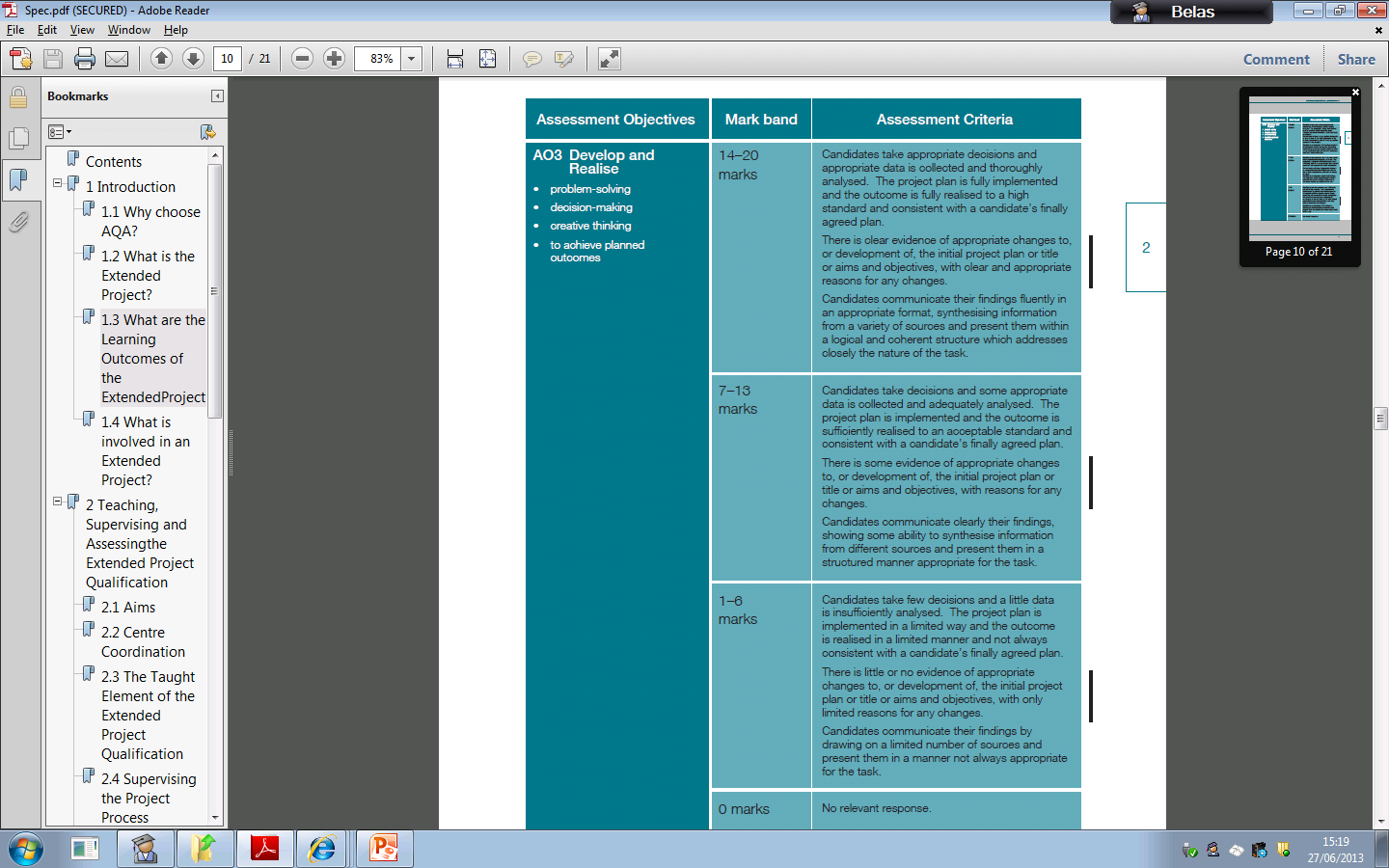 You can still realize your objectives through disproving your own hypotheses.
This can even go in your favour, if you reflect well on the outcomes and the factors that effected them…
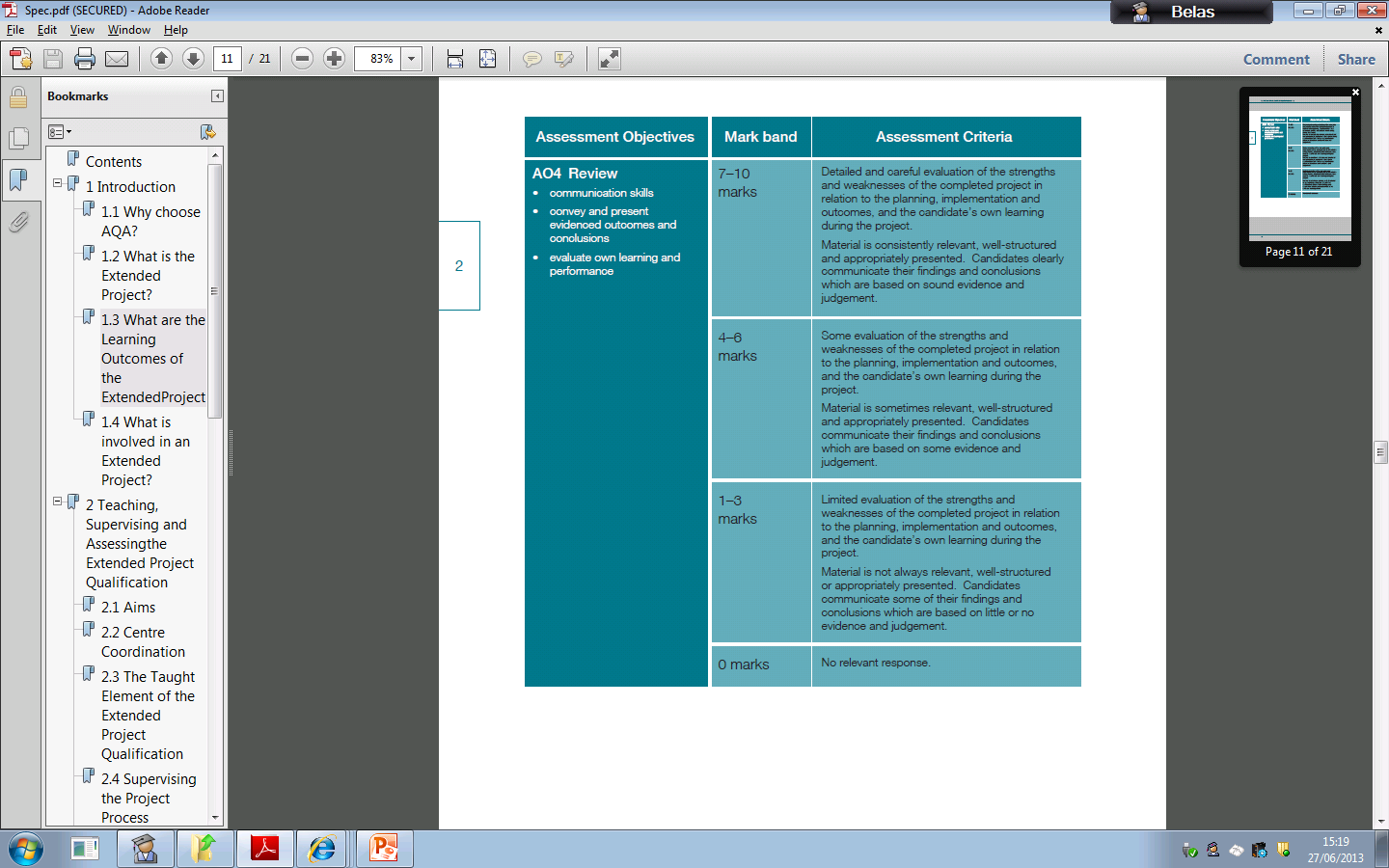 Grade Boundaries
45/50 (90%): A*
40/50 (80%): A
35/50 (70%): B
30/50 (60%): C
25/50 (50%): D
20/50 (40%): E